PERTEMUAN 4 BENTUK AKAR
Here is where your presentation begins
DEFINISI Bentuk akar
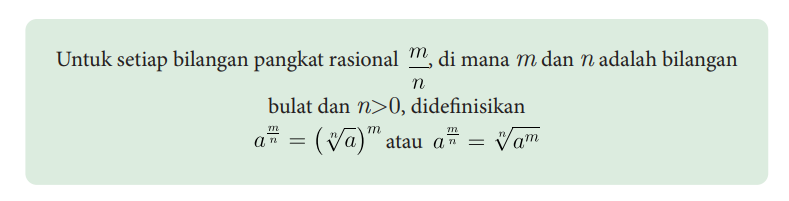 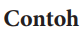 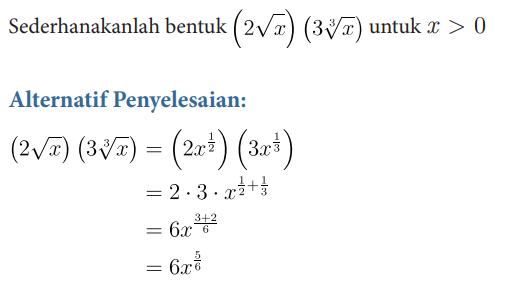 SIFAT-SIFAT BENTUK AKAR
SIFAT 1
SIFAT 2
01
02
SIFAT 3
SIFAT 4
03
04
Operasi hitung BENTUK AKAR
PENJUMLAHAN DAN PENGURANGAN BENTUK AKAR
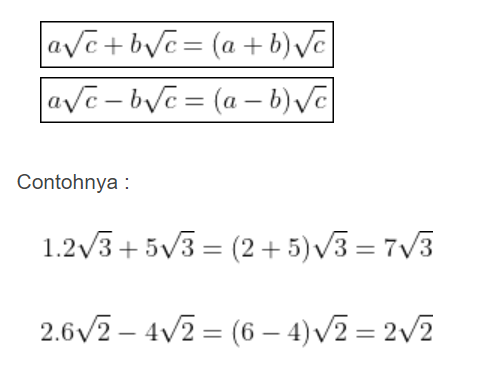 01
CONTOH sOAL
—SOAL 1
Penyelesaian
—SOAL 2
Penyelesaian
—SOAL 3
Penyelesaian
—SOAL 4
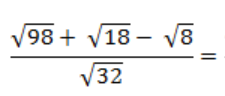 Penyelesaian
PERTEMUAN 5 BENTUK AKAR
Here is where your presentation begins
MERASIONALKAN Bentuk akar
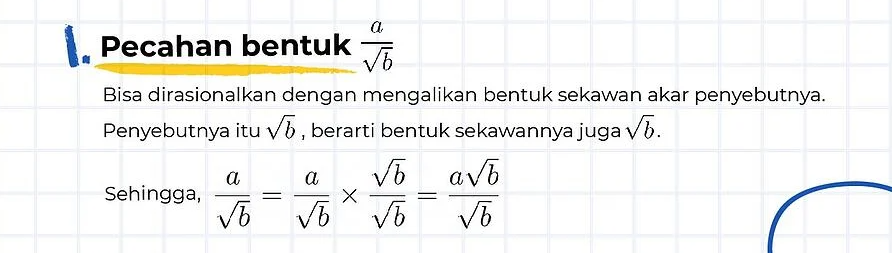 MERASIONALKAN Bentuk akar
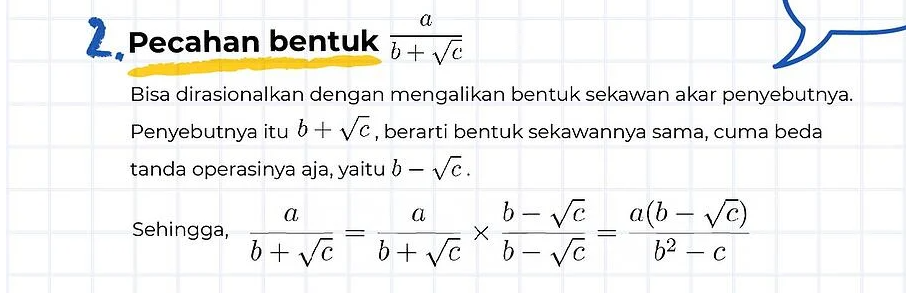 MERASIONALKAN Bentuk akar
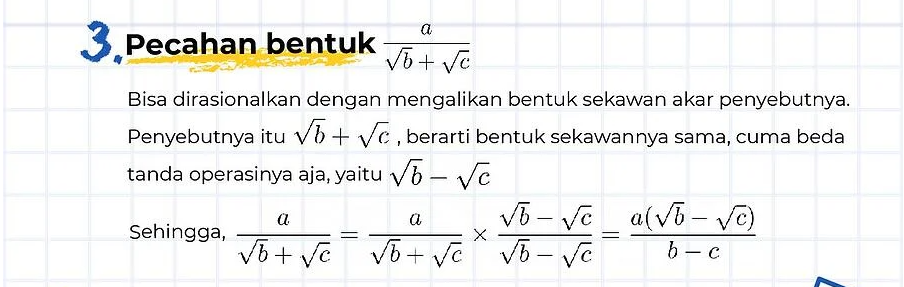 01
CONTOH sOAL
contoh 1
Sederhanakan bentuk akar berikut!
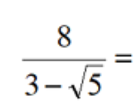 Penyelesaian
contoh 2
Sederhanakan bentuk akar berikut!
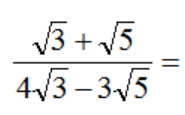 Penyelesaian
contoh 3
Sederhanakan bentuk akar berikut!
Penyelesaian